Дидактические игрыдля детей(старший дошкольный возраст)
«ПЕРЕЛЁТНЫЕ ПТИЦЫ»
Составила: 
учитель-логопед: Караванова И. А.  
МАДОУ «Детский сад «Светлячок» г. Советский»
«Назови птиц»
Цель: познакомить детей с названиями перелётных птиц (грач, кукушка, ласточка, аист, соловей, скворец). Объяснить, почему этих птиц называют перелётными.  Закрепить обобщающее понятие «перелётные птицы». 
Ход игры: дети показывают и называют знакомую птицу.
«Назови птиц»
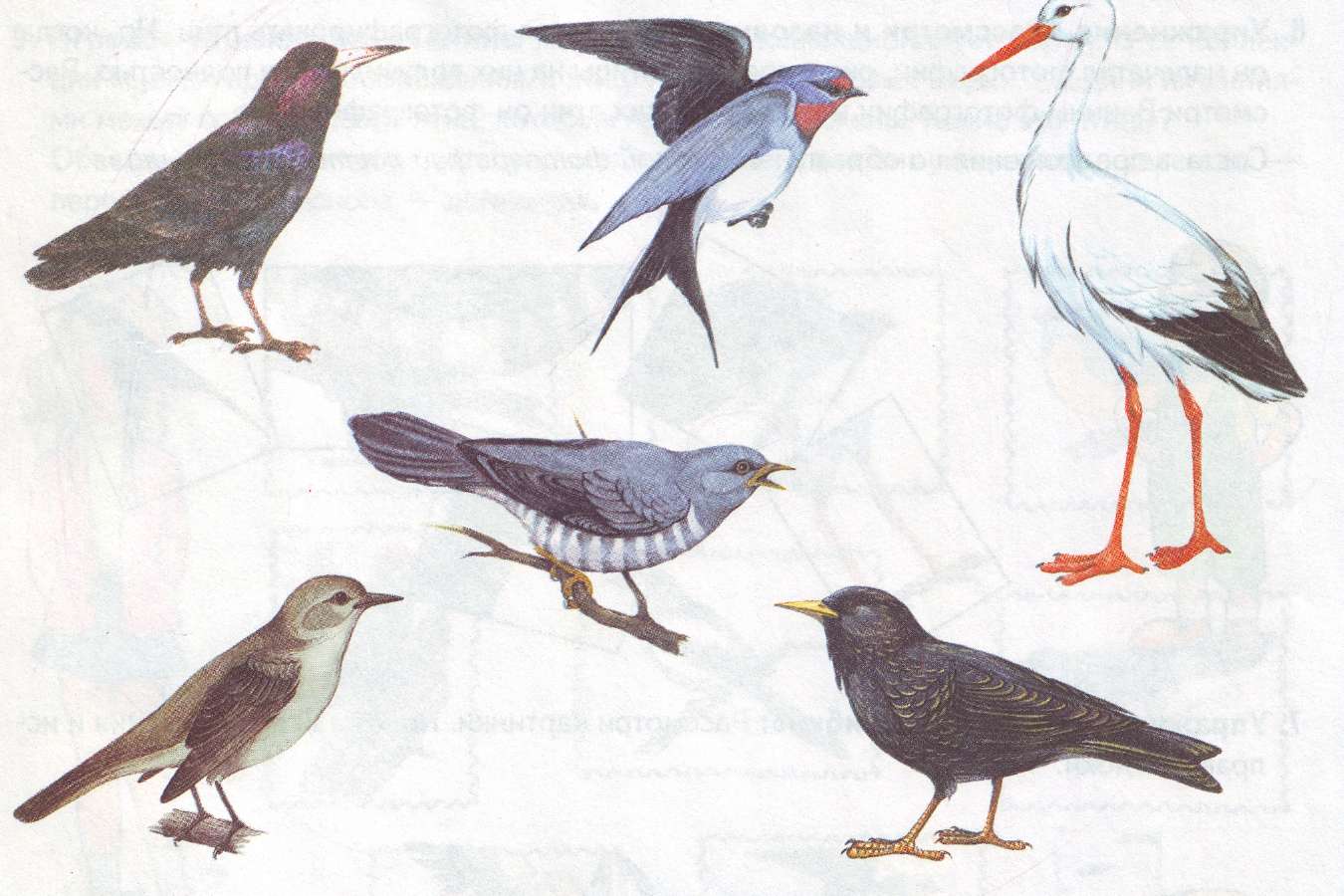 «Рассмотри и назови»
Цель: упражнять в употреблении притяжательных прилагательных.
Ход игры: на фотографиях птицы получились не полностью. Рассмотреть фотографии и отгадать, какие птицы сфотографированы.
Образец ответа: «на фотографии аистиные ноги» и т. д.
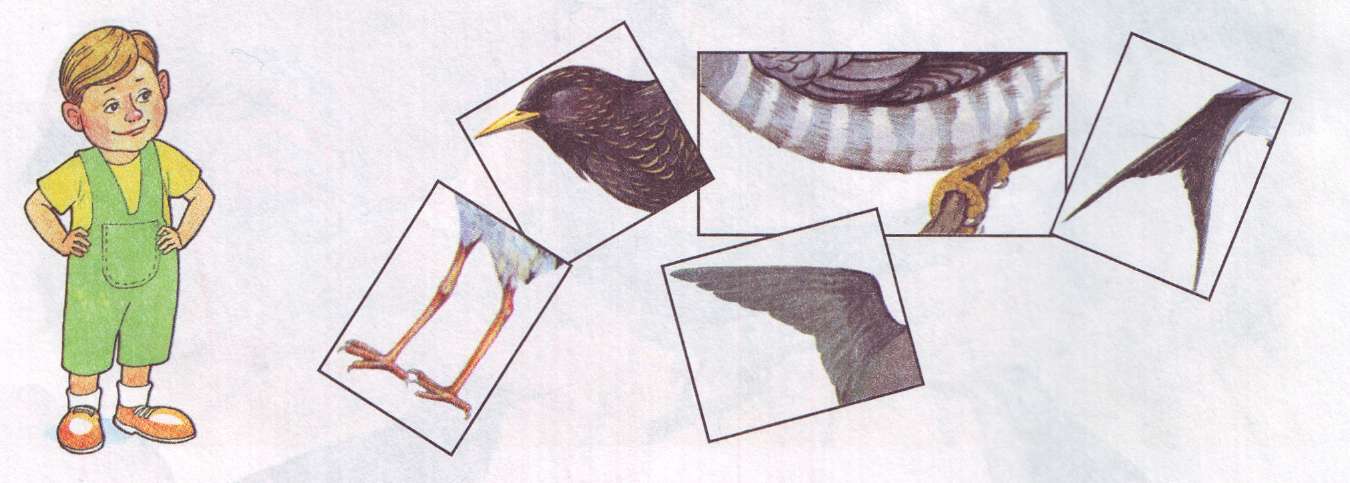 «Скажи наоборот»
Цель: упражнять детей в образовании антонимов.
Ход игры: педагог называет предложение, а дети продолжают его.
(перед детьми находится картинки перелётных птиц)
Аист большой, а соловей... .
У аиста длинная шея, а у кукушки… .
Аист белый, а грач… .
«Нелепицы»
Цель: развитие логического мышления.
Ход игры: логопед читает предложения, а дети исправляют ошибки. 
Послушай предложение. Расскажи, чего не бывает.
Птенцы высиживают яйца.
Тело птицы покрыто шерстью.
Птенцы строят гнёзда.
Скворец живёт в будке.
«Называй и сосчитай»
Цель: упражнять детей в порядковом счёте от одного до пяти. Согласовывать числительные с существительным.
 Ход игры: дети называют птиц. Считают их и записывают в квадраты соответствующее  количество точек.
«Называй и сосчитай»
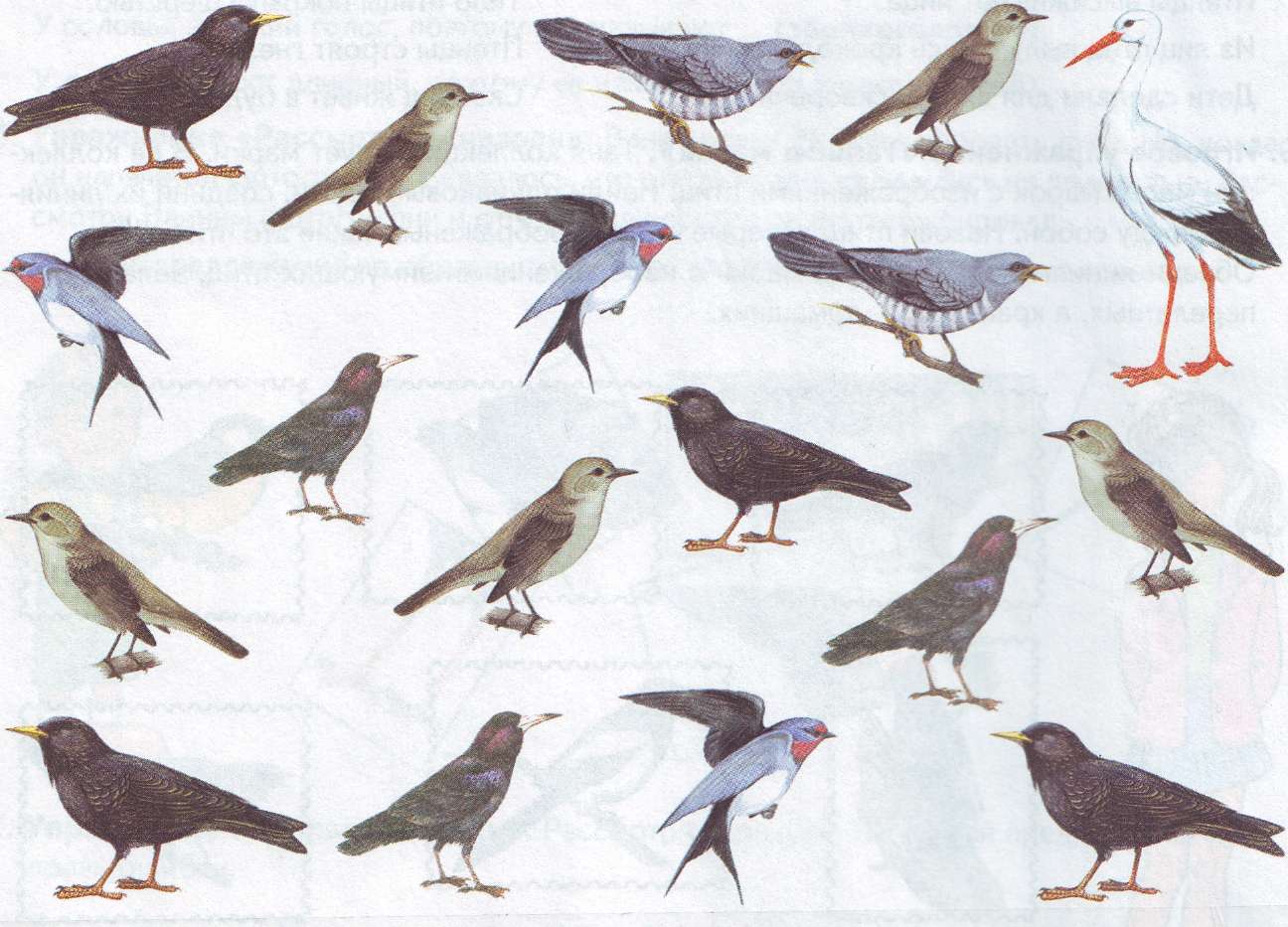 Скво
рец
Аист
Ласточ
ка
Кукуш
ка
Соло
вей
Фотоматериал к занятию
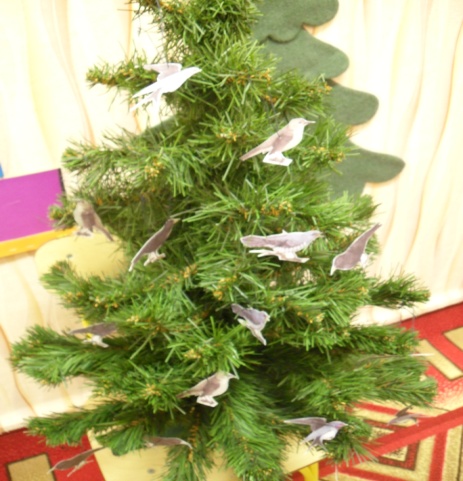 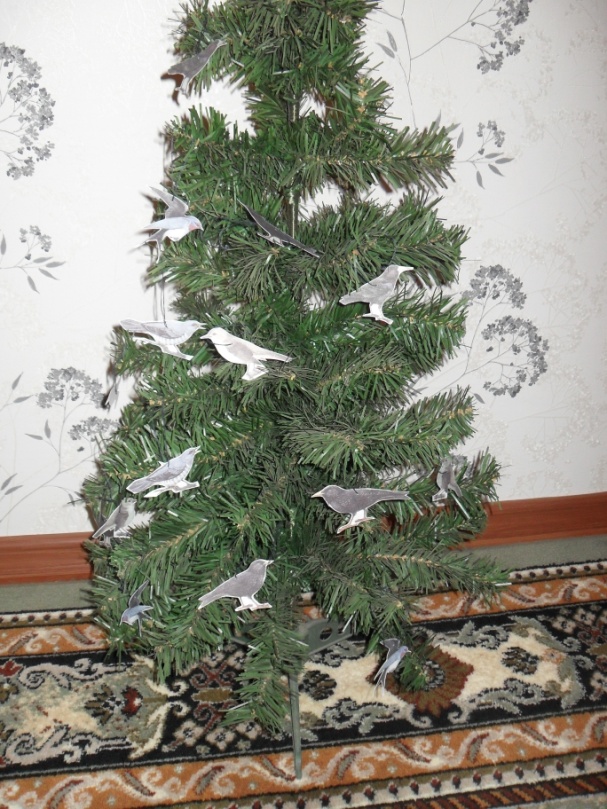 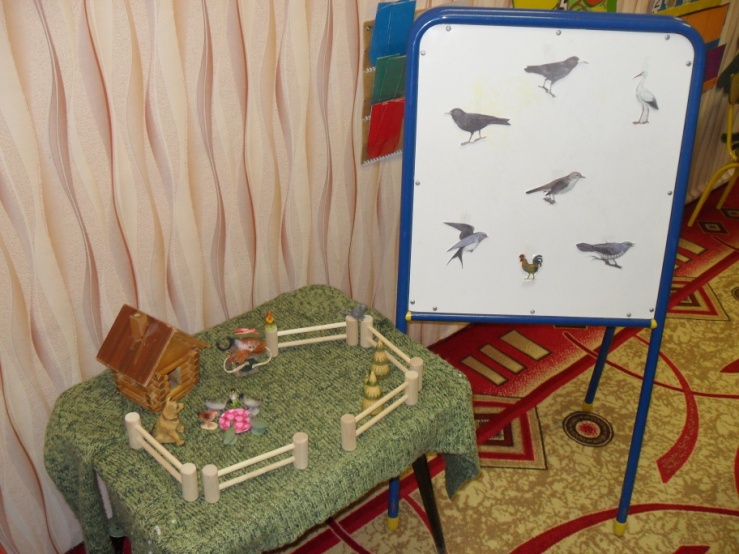 ЖЕЛАЕМ УДАЧИ!